SEMIOLOGIA NEUROLÓGICAPARTE 1técnica de exame 1
Perguntas sobre a aula
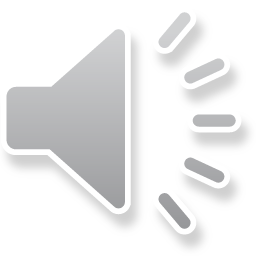 Peço desculpas pela interrupção do vídeo-aula, pois fechou e não quis comprometer a gravação!
O conteúdo terminou no último slide.
Seguem as perguntas sobre a aula.
ANAMNESE: Paciente com queixa de deficuldade de movimentar o braço e a perna esquerdos.

EXAME NEUROLÓGICO: hemiparesia completa desproporcionada à esquerda, com hipertonia e hiperreflexia.
Defina os diagnósticos sindrômico e topográfico
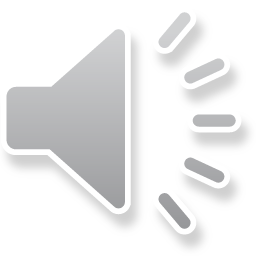 ANAMNESE: Paciente com queixa de deficuldade de movimentar o braço e a perna esquerdos.

EXAME NEUROLÓGICO: hemiparesia completa desproporcionada à esquerda, com hipertonia e hiperreflexia.
Quanto aos reflexos profundos, quais seriam as possibilidades de gradação esperadas?
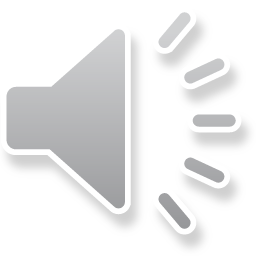